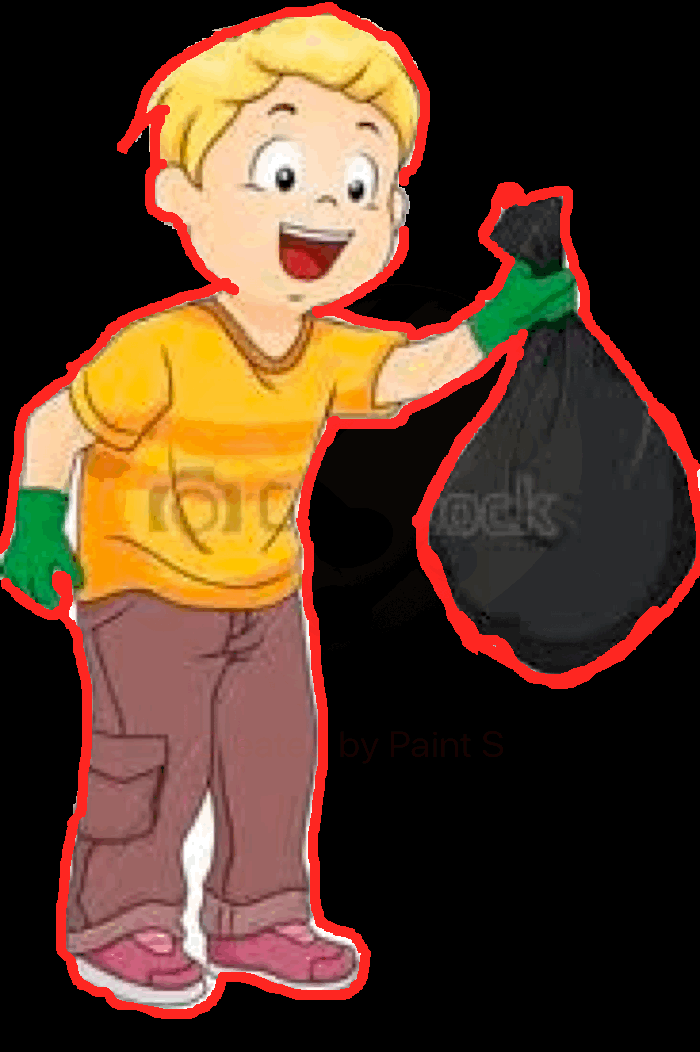 تفريغ سلة المهملات و استبدال الكيس.
مقدم الهدف 
شمسه المنصوري
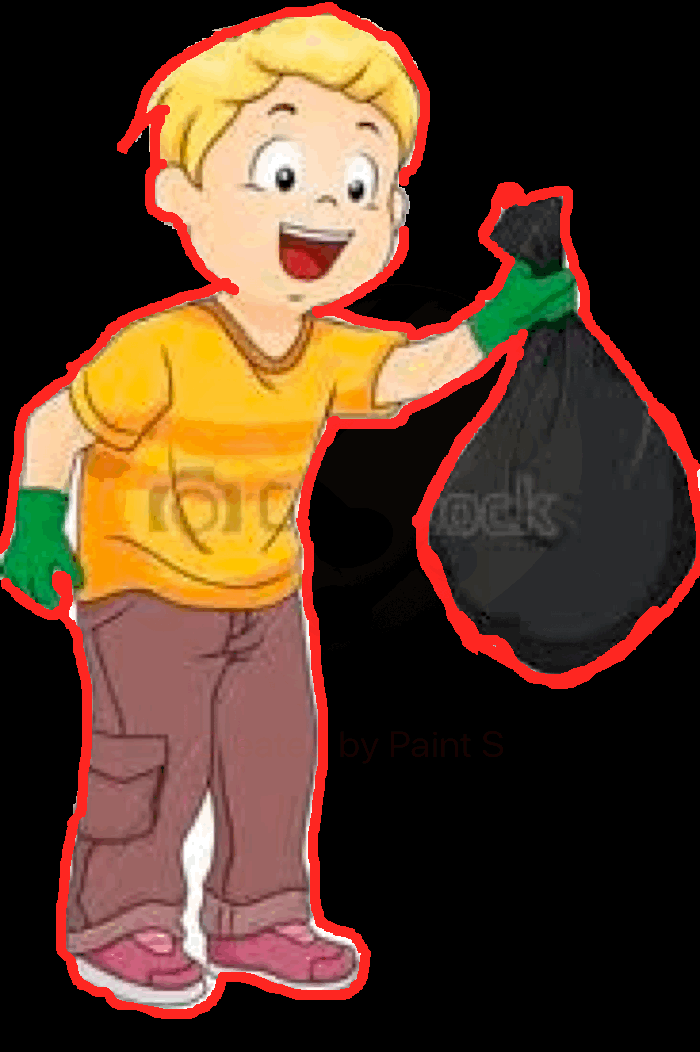 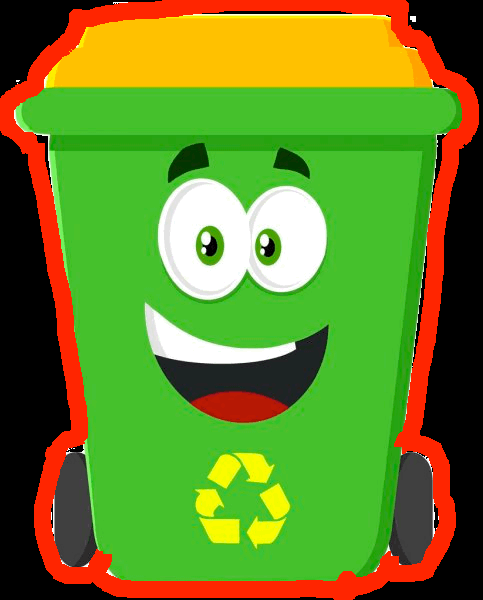 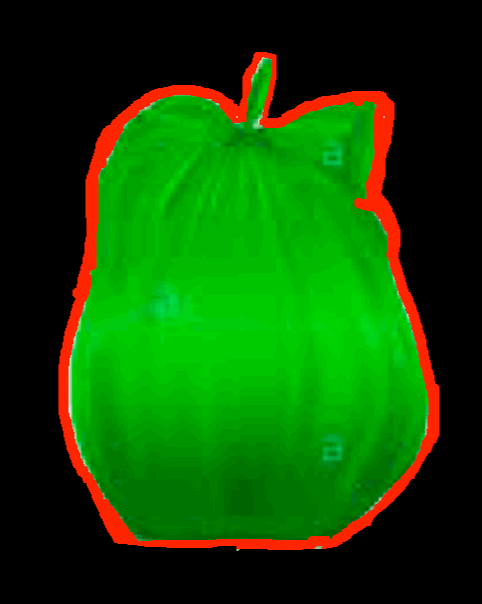 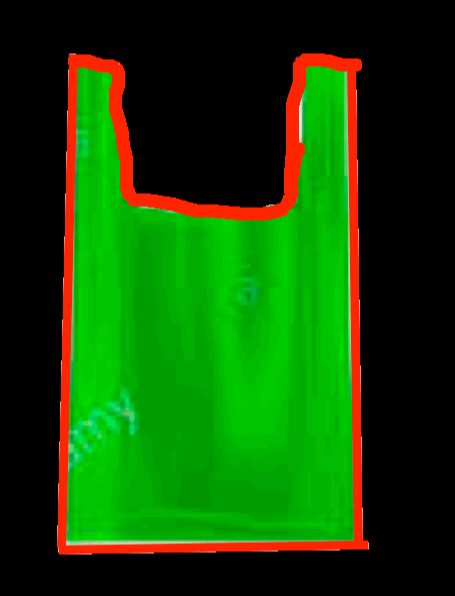 31 January 2021
2
1-يجب على المعلم قول بدل علي الكيس بعد أن ينظر الطالب للصورة  مع حركة مسك الكيس و رفعه.
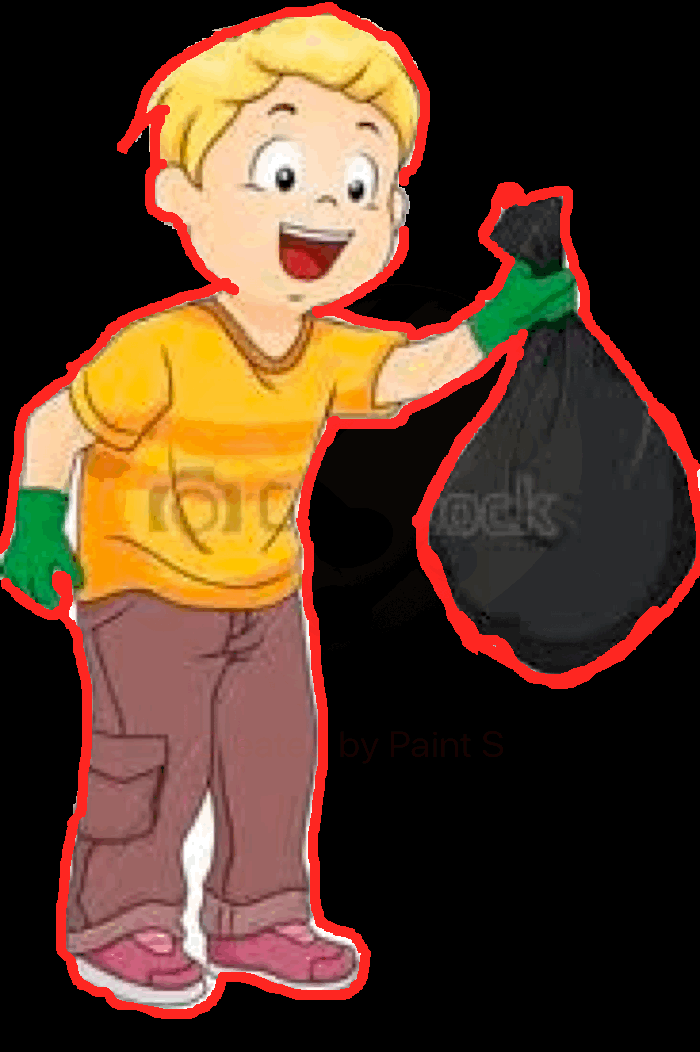 3
2-يجب على المعلم قول هذا سلة مهملات  و يشير  لها  بعد أن يرى الطالب الصورة.
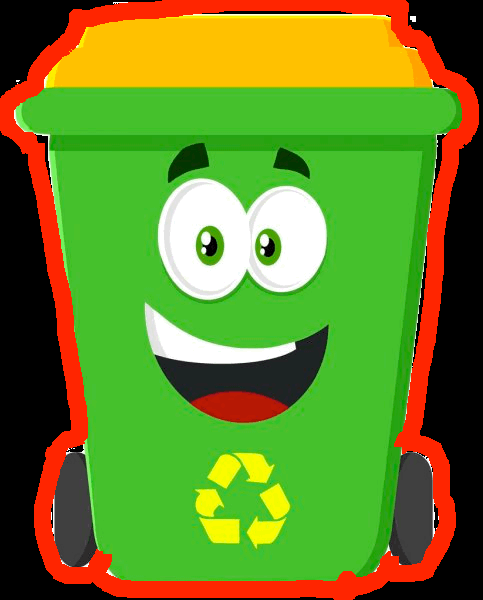 4
3-يجب على المعلم قول نبدل كيس المهملات الممتلأ بكيس جديد. بعد أن ينظر الطالب للصورة.
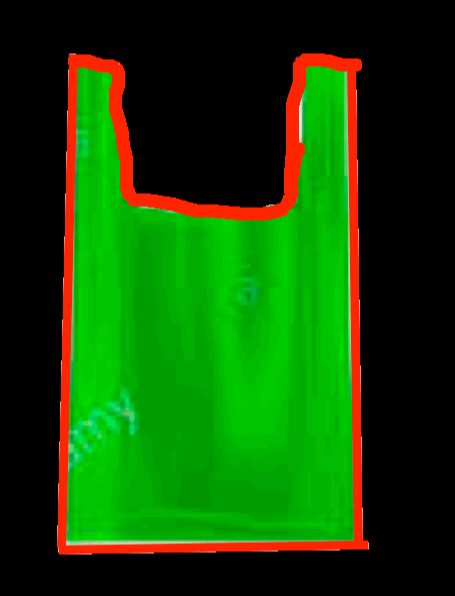 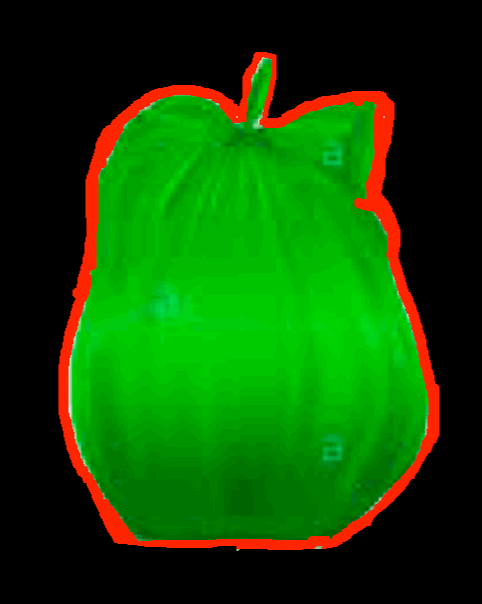 5
31 January 2021
6
1-  يشير  الى كيس سله المهملات.
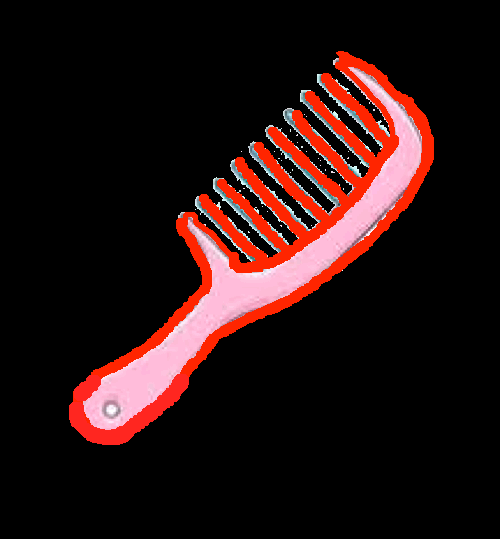 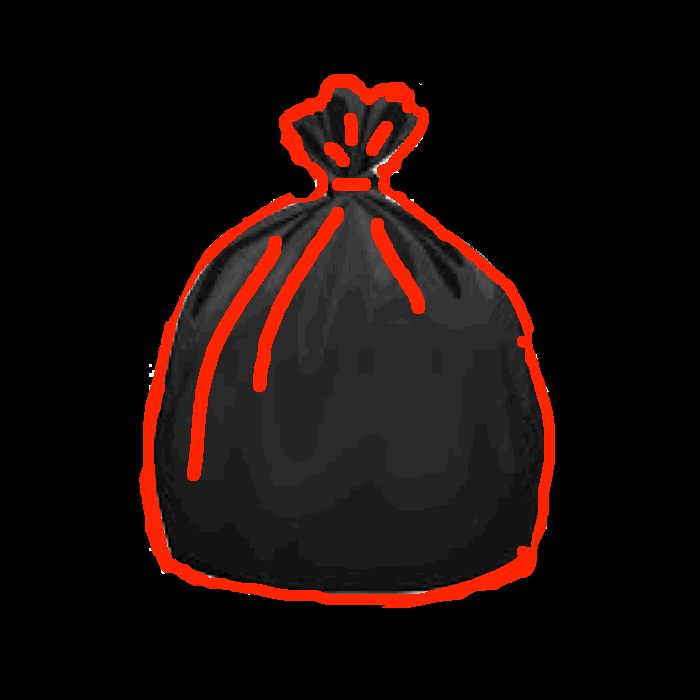 7
2- يشير للسلوك الصحيح.
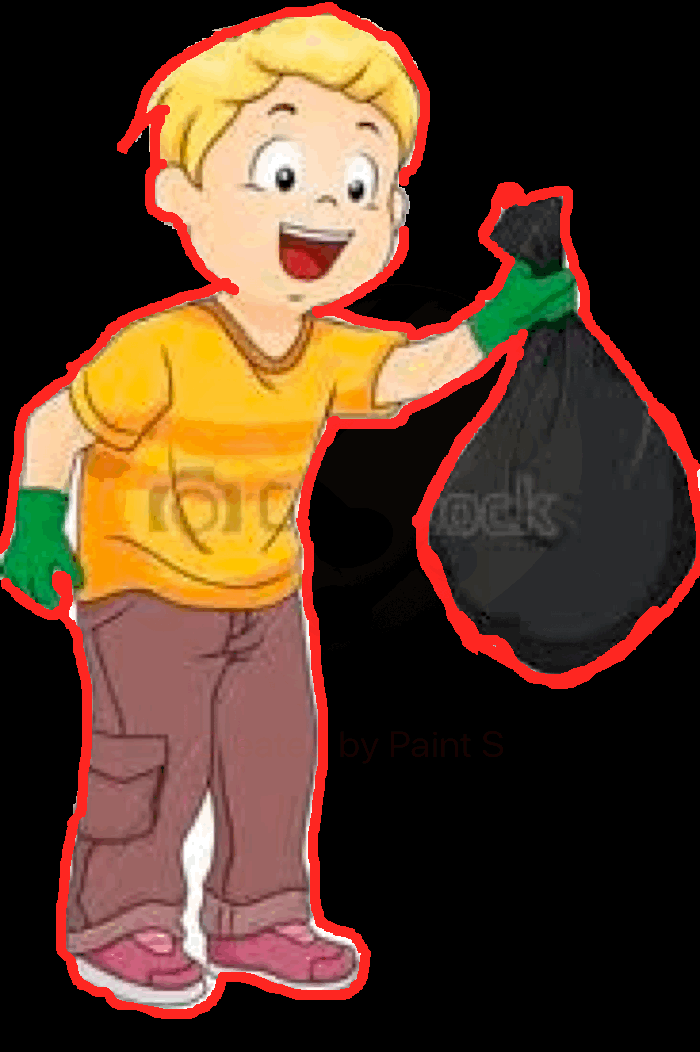 8
3- ينقل كره متوسطة الحجم (كرة قدم) بين سلتين .
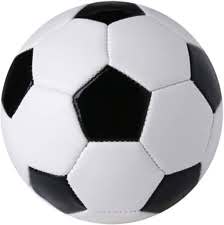 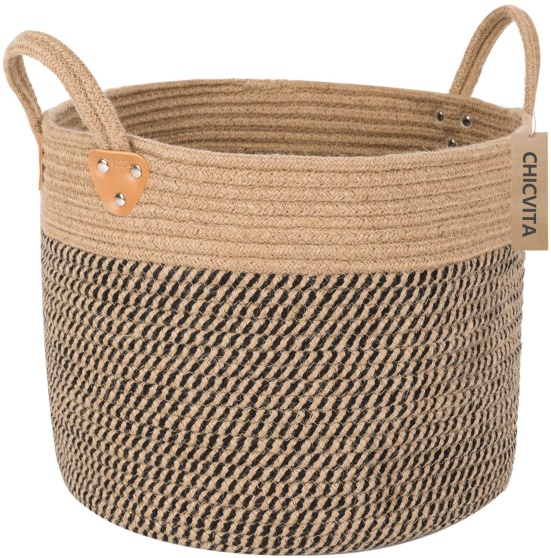 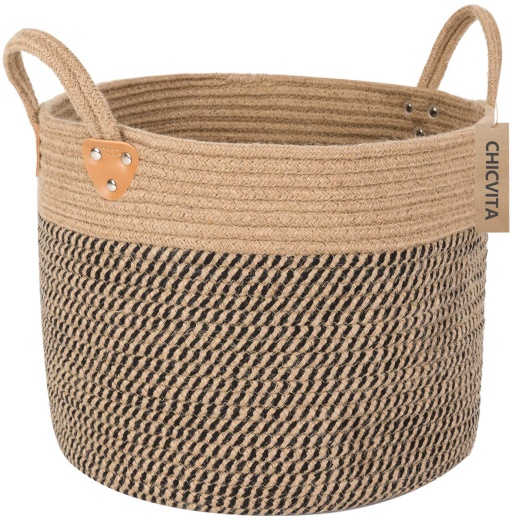 9
31 January 2021
10